THE ROBERT BURNS ACADEMY
This week, we are going to learn the Spanish alphabet then it’s episode 4 of Coffee Break Spanish to learn about nationalities!
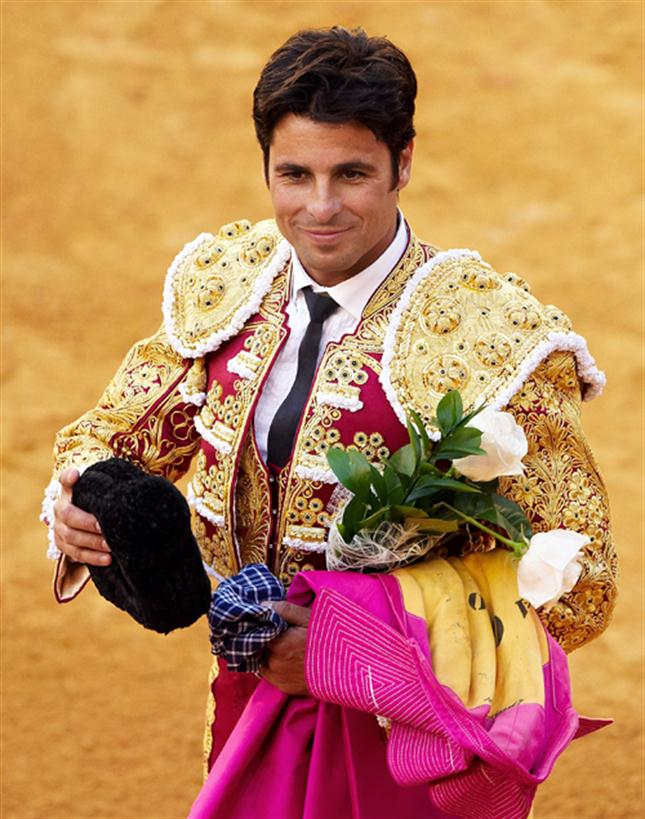 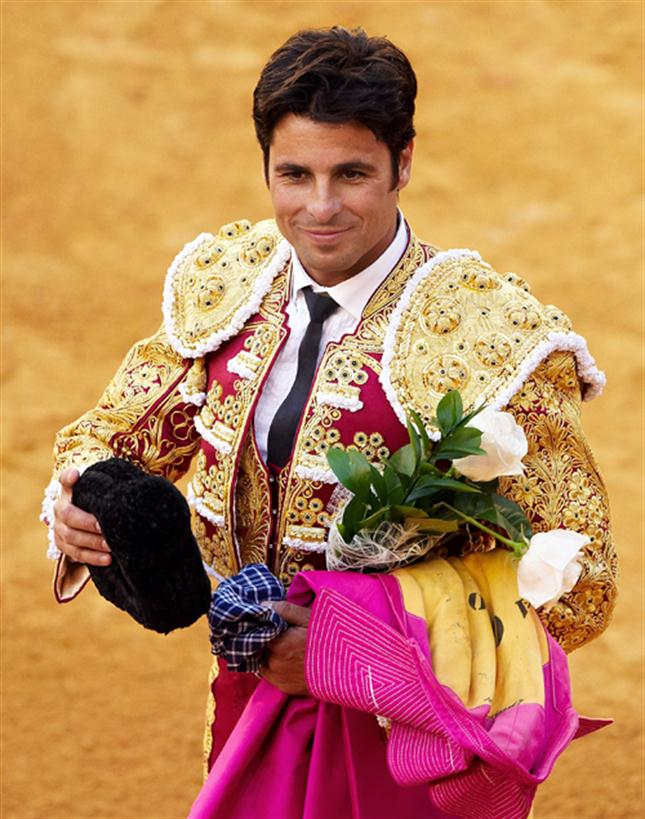 El alfabeto español
The Spanish alphabet has 27 letters! That’s one more than English! The extra letter is ñ.  There are 29 sounds in the Spanish alphabet. ¡No te preocupes!
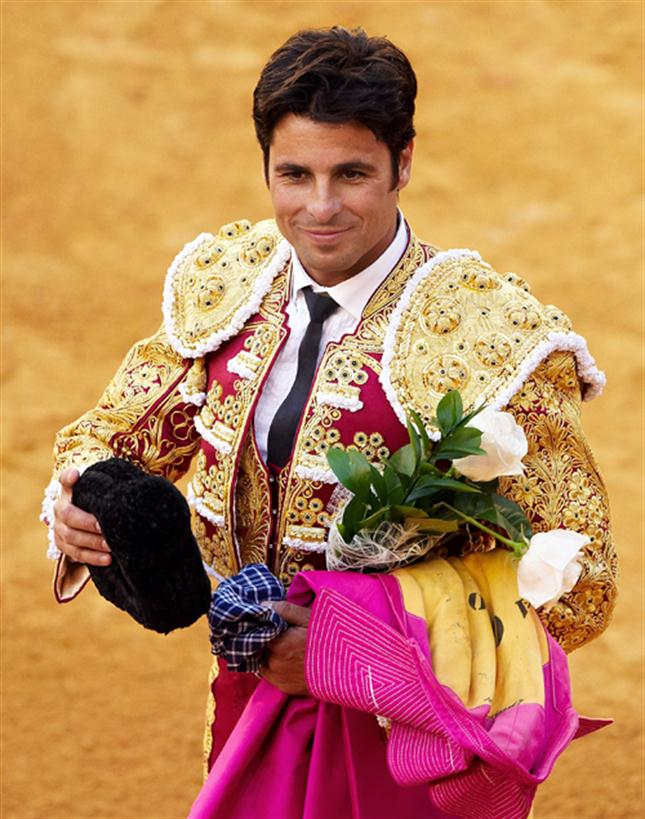 El alfabeto español
Listen to the audio and repeat the alphabet. Then listen and practise using the pronunciation guide on the following slides. Pause and repeat in groups of 5 or 6 letters!
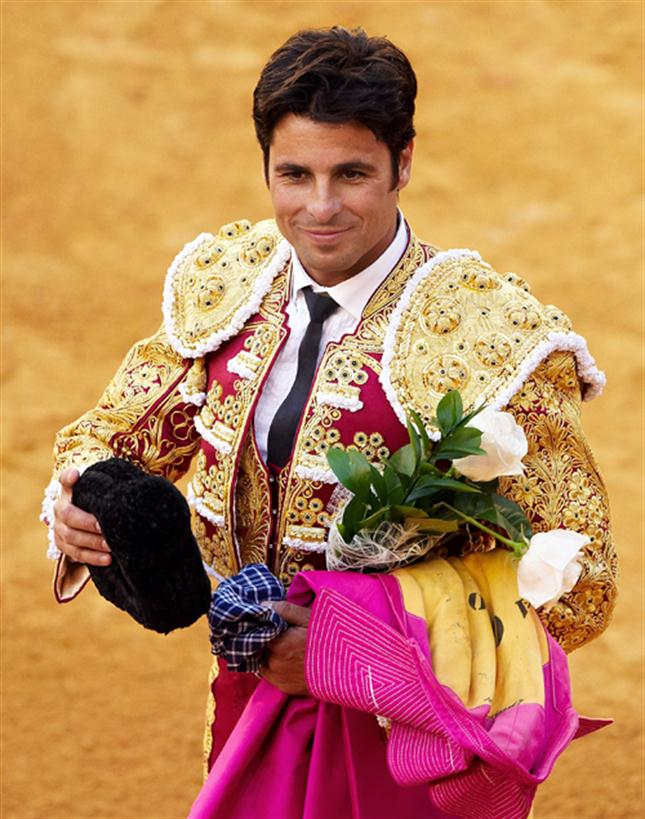 http://downloads.bbc.co.uk/languages/audio_player/audio/spa/guide/alphabet/media/all.mp3
http://downloads.bbc.co.uk/languages/audio_player/audio/spa/guide/alphabet/media/all.mp3
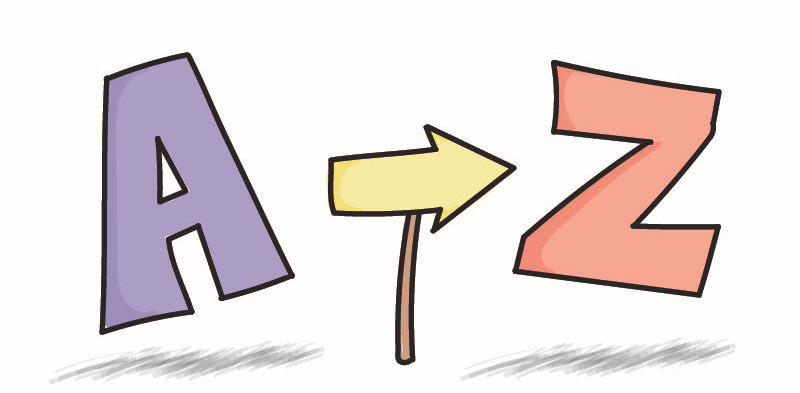 A
B
C
Ch
D
DAY
CHAY
SAY
BAY
AH
E
F
G
H
I
EE
ACH-AY
HAY
EFFAY
EH
http://downloads.bbc.co.uk/languages/audio_player/audio/spa/guide/alphabet/media/all.mp3
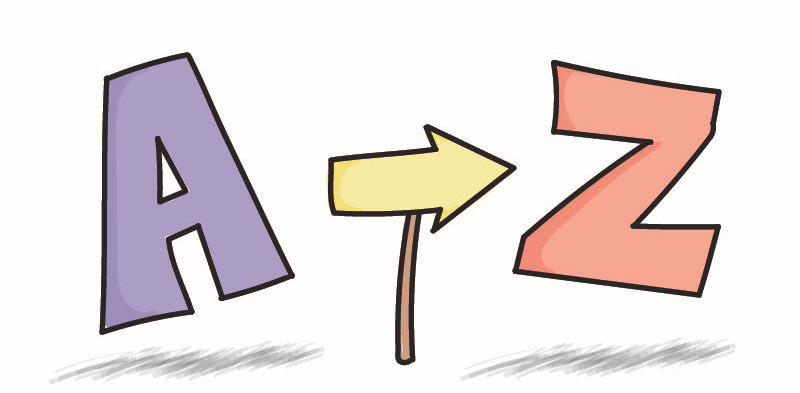 J
K
L
Ll
M
EM-EH
ELEH
KAH
HOTA
EH-YEH
N
Ñ
O
P
Q
CUH
PAY
OH
EN-EH
EN-YEH
http://downloads.bbc.co.uk/languages/audio_player/audio/spa/guide/alphabet/media/all.mp3
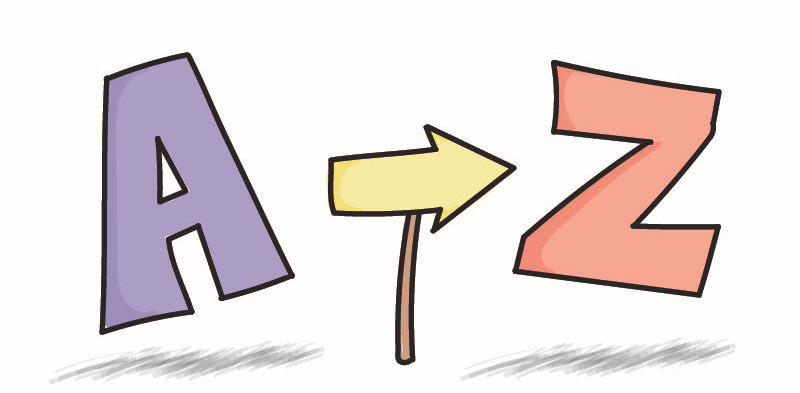 V
R
S
T
U
OOH-BAY
TAY
ES-EH
ER-E
OOH
W
Y
Z
X
OOH-BAY DOBLAY
EKIS
THETA
EE GRIEGAH
El alfabeto español
The letter W is pronounced differently in Latin America! It is  dooble-vay.
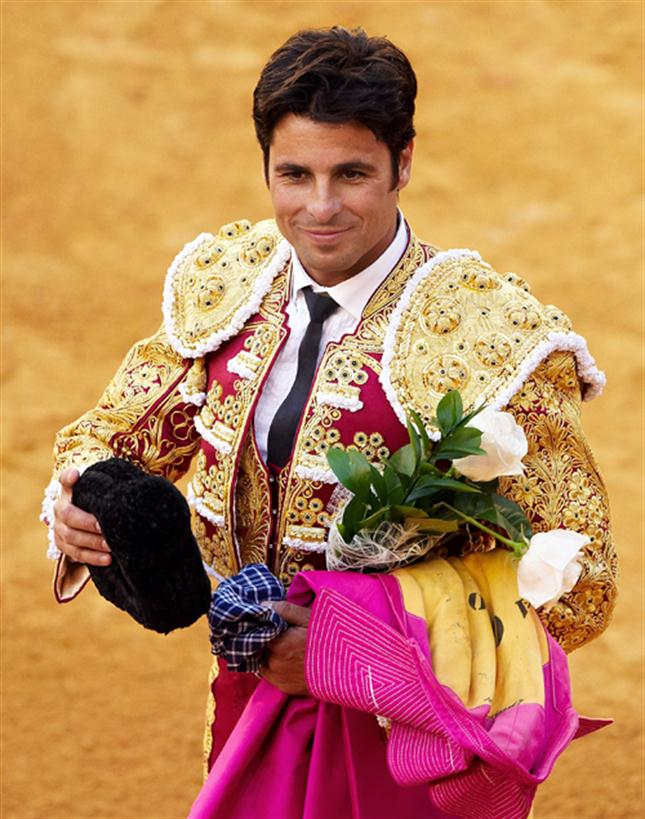 El alfabeto español
Listening to music can make it easier to learn the alphabet! Listen to and watch these video clips!
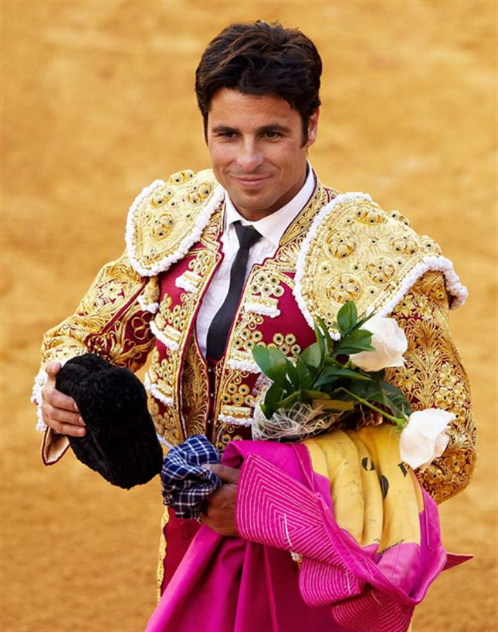 https://www.youtube.com/watch?v=5MJbHmgaeDM
https://www.youtube.com/watch?v=fporIAdys9A
El alfabeto español
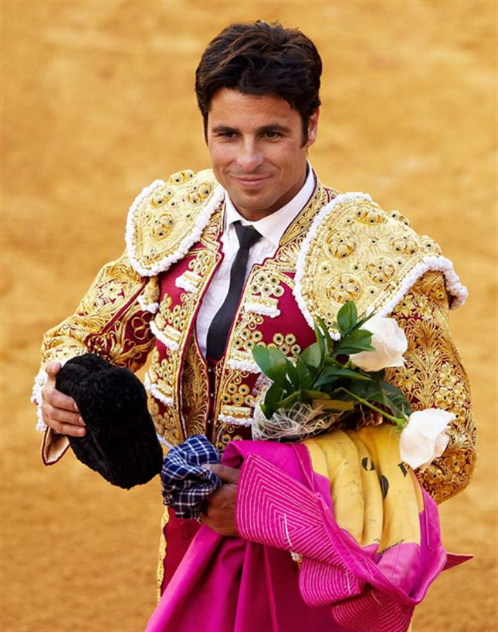 Or how about  rap?
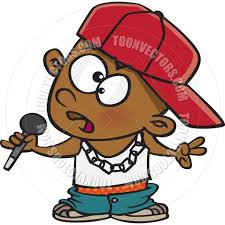 https://www.youtube.com/watch?v=3qzh7UQE_xo
https://www.youtube.com/watch?v=5SFwjsgUXms
El alfabeto español
Now  copy the pronunciation key from slides 4, 5 and 6 into your jotters!
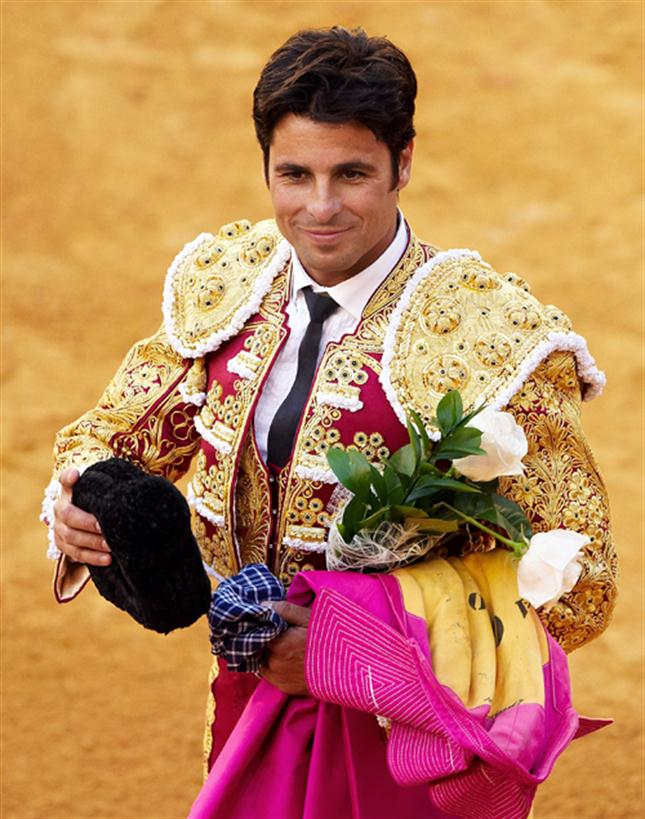 More nationalities!
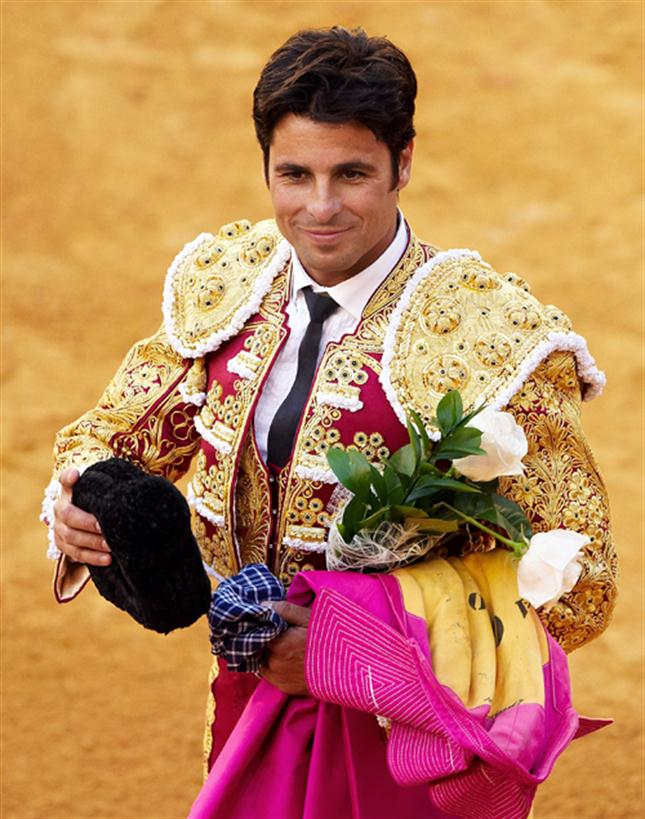 https://radiolingua.com/2008/11/lesson-04-coffee-break-spanish/
Click on the hyperlink. This will take you to the page. Then press play!
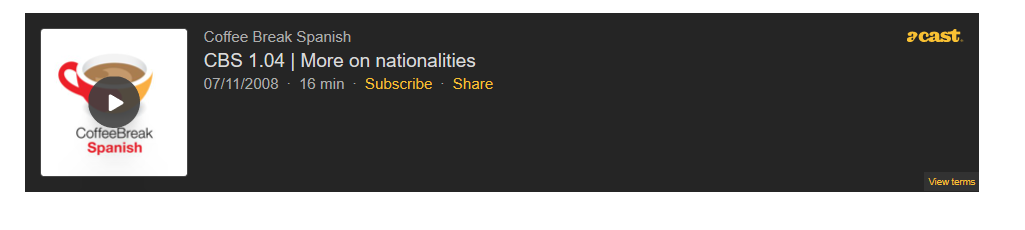 Las nacionalidades
Read the dialogues. Can you remember what the Spanish means? The answers will appear so don’t worry if you forget!
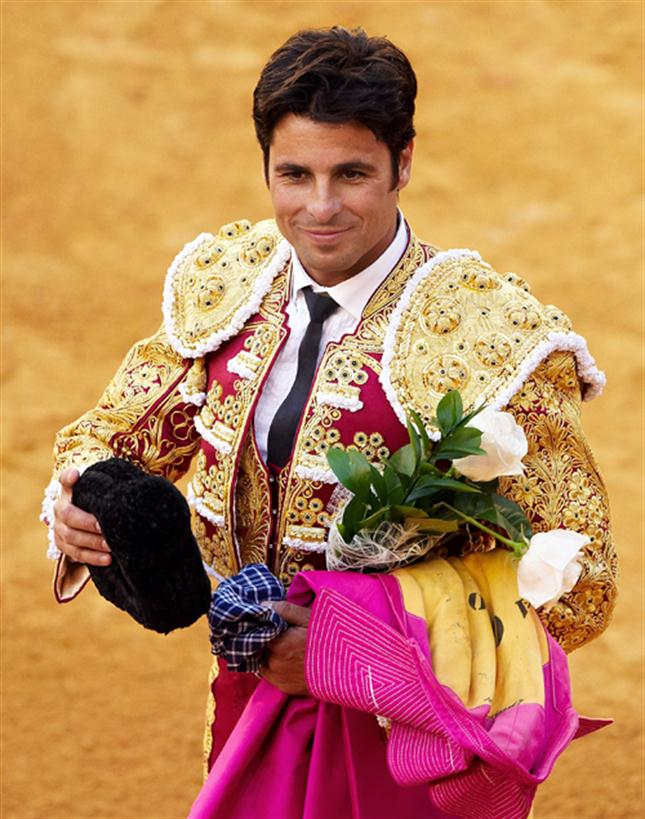 Hello are you from Scotland?
¡Hola! ¿Eres de Escocia?
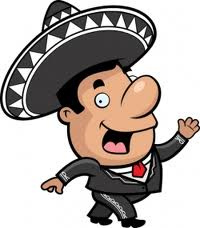 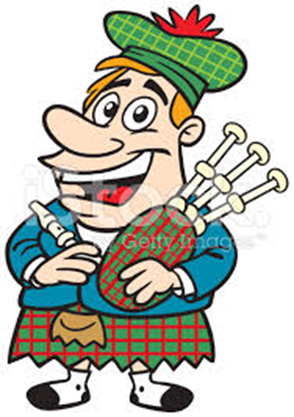 ¡Sí, soy de Escocia!
Yes,I am from Scotland
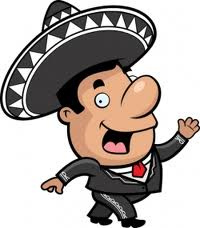 No, I am not from Scotland
No, no soy de Escocia
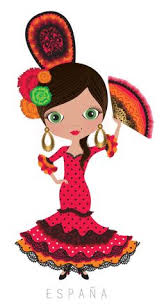 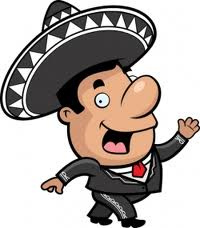 Good morning. Are you from Spain?
¡Buenos días! ¿Es Usted de España?
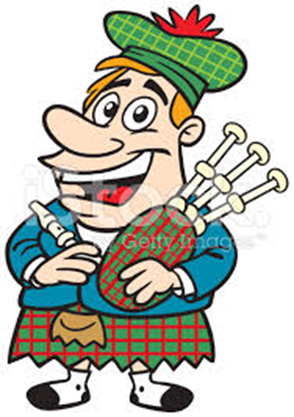 No, no soy de España
No, I am not from Spain
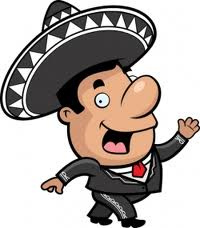 Hello, are you from Scotland?
¡Hola! ¿Eres de Escocia?
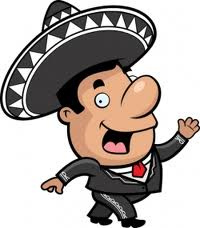 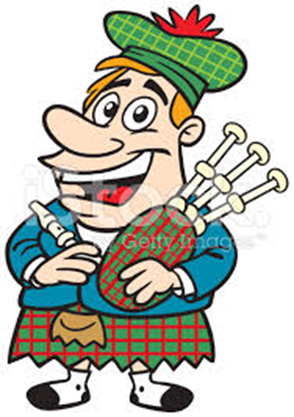 ¡Sí, soy de Escocia!
Yes, I am from Scotland!
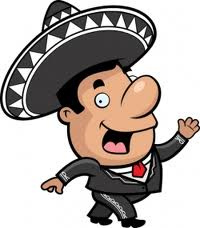 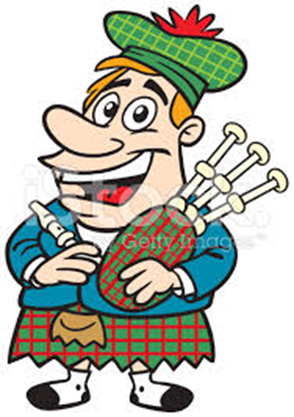 Yes, I am from Glasgow
¡Sí, soy de Glasgow!
¡Hola! ¿Dónde vives?
Hello, where do you live?
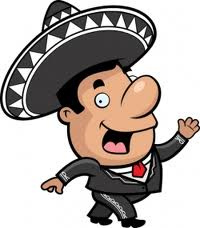 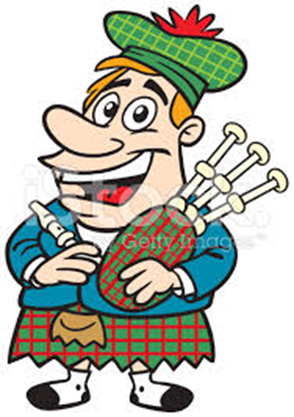 ¡Vivo en Escocia!
I live in Scotland!
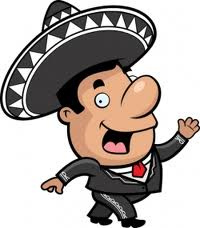 I live in Glasgow!
¡Vivo en Glasgow!
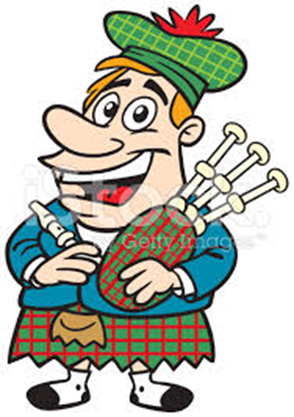 Hello, where do you live?
¡Hola! ¿Dónde vive Usted?
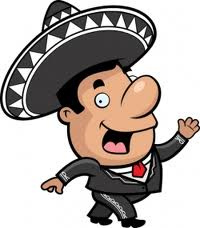 I live in Edinburgh!
¡Vivo en Edimburgo!
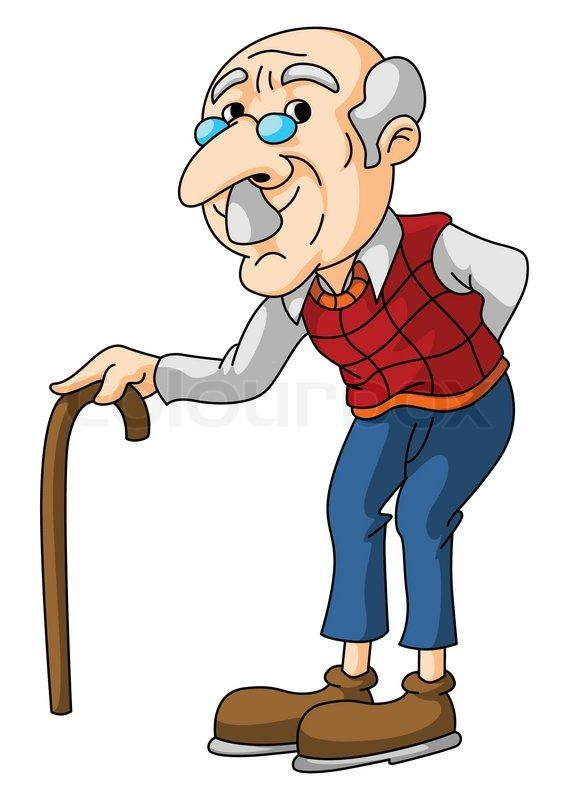 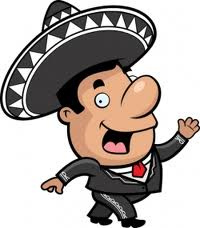 ¡Soy de Glasgow pero vivo en Edimburgo!
I am from Glasgow but I live in Edinburgh!
Las nacionalidades
Now copy the vocabulary on the next slide!
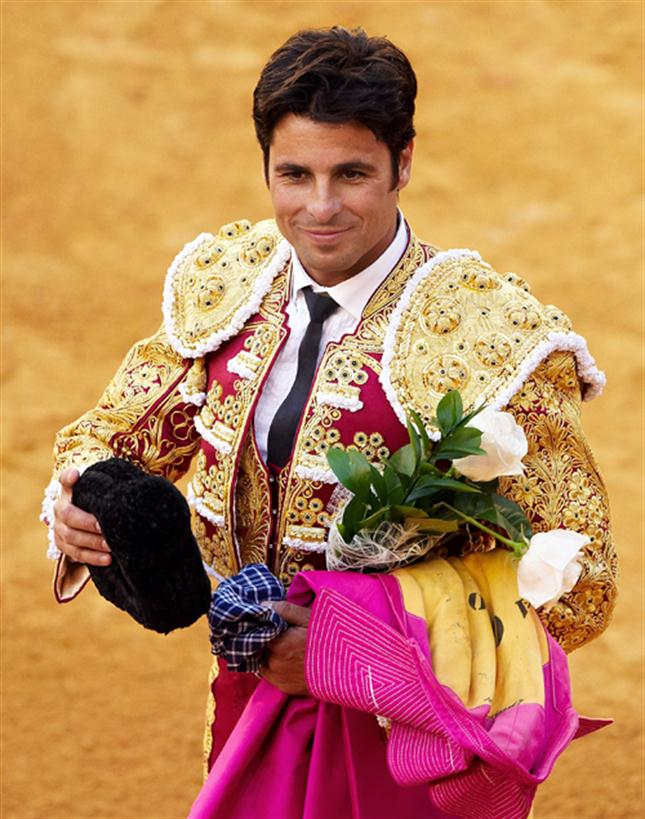 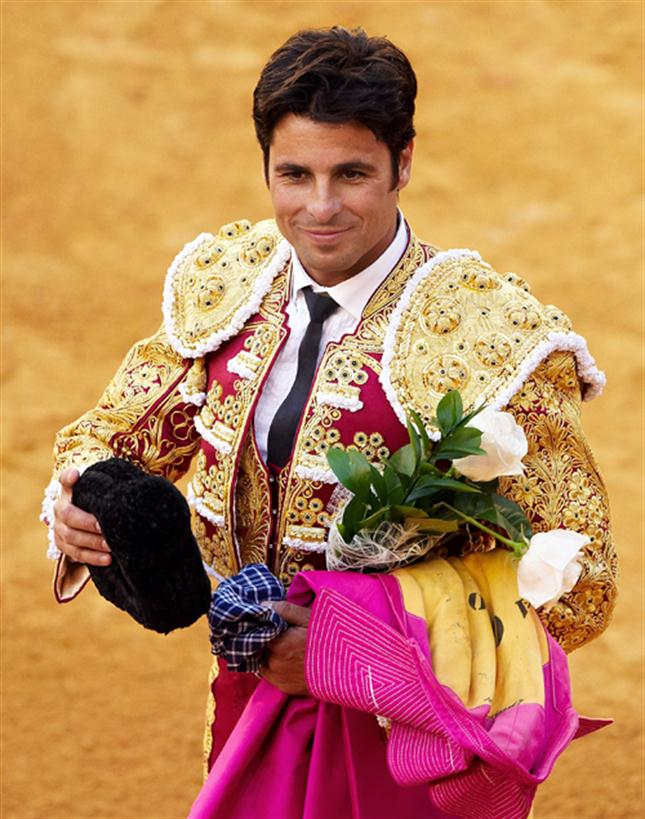 Una conversación
Why not do the podcasts with a friend or family member? You could then practise this conversation!
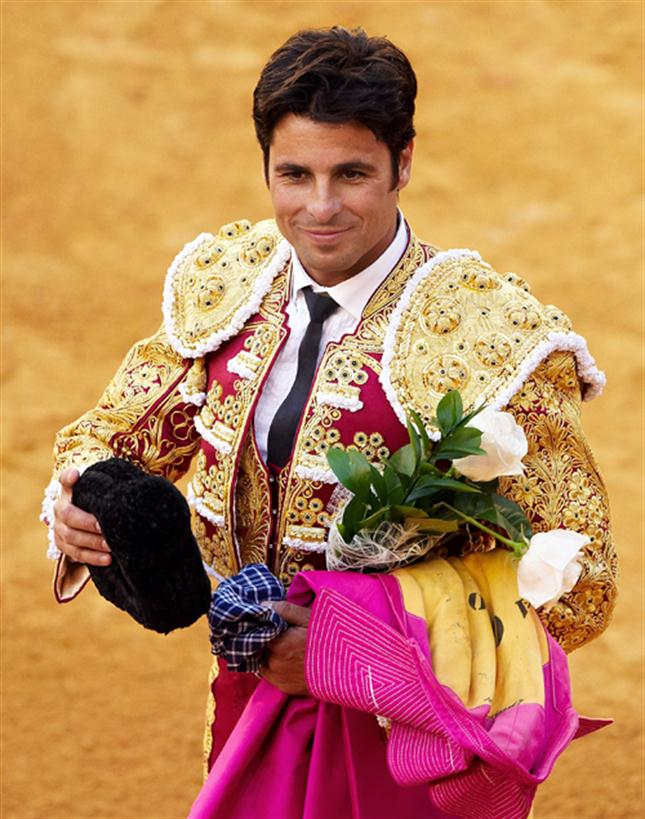 PARTNER A

¡Hola!
¿Qué tal?
¿Cómo te llamas?
¿De dónde eres?
¿Dónde vives?
PARTNER B

¡Buenos días!
Yo, muy bien gracias ¿Y tú?
Me llamo Felipe
Soy de España
Soy de Madrid pero vivo ahora en Barcelona
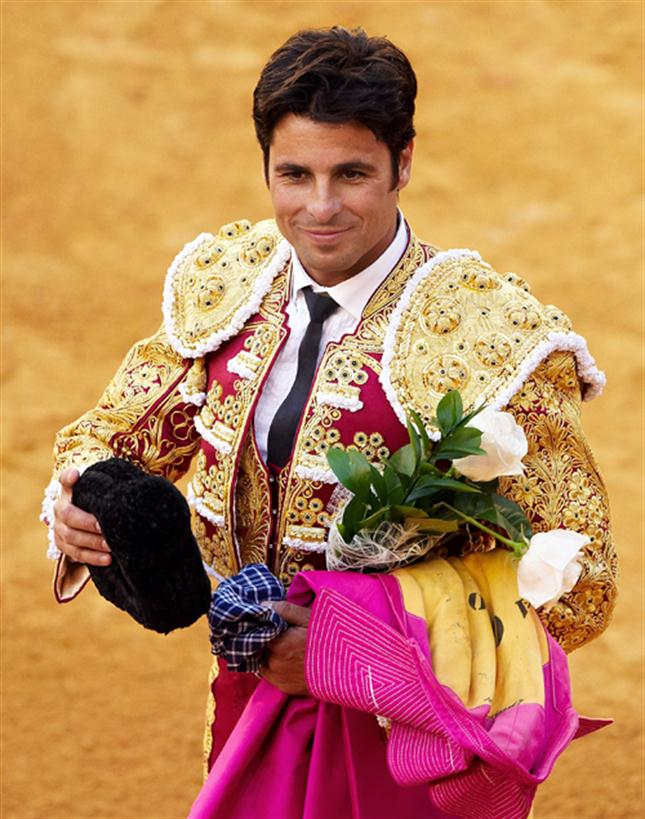 Matching Madness!!
Can you match up the Spanish and the English??
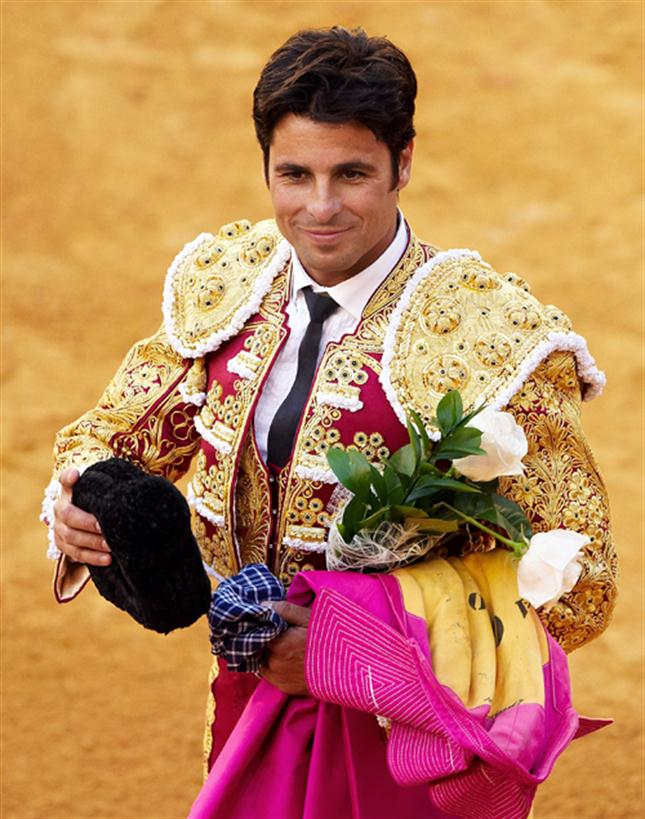 2) ¡Sí, soy de Escocia!
1) ¿Eres de Escocia?
3)¿Dónde vives?
5) ahora
4) Soy de Glasgow pero vivo en Edimburgo!
8) sí
7) Soy de Glasgow
6)¿Dónde vive Usted?
10) No, no soy de Escocia
9) Vivo en Edimburgo
B) No, I am not from Scotland
D) Yes
C) I am from Glasgow
A) Now
F) Are you from Scotland?
E) I am from Glasgow but I live in Edinburgh
H) Where do you live? (formal)
G) Yes, I am from Scotland
I) I live in Edinburgh
J) Where do you live? (informal)